ICRI Brief
Enhancing Aircraft-Law Enforcement Communications
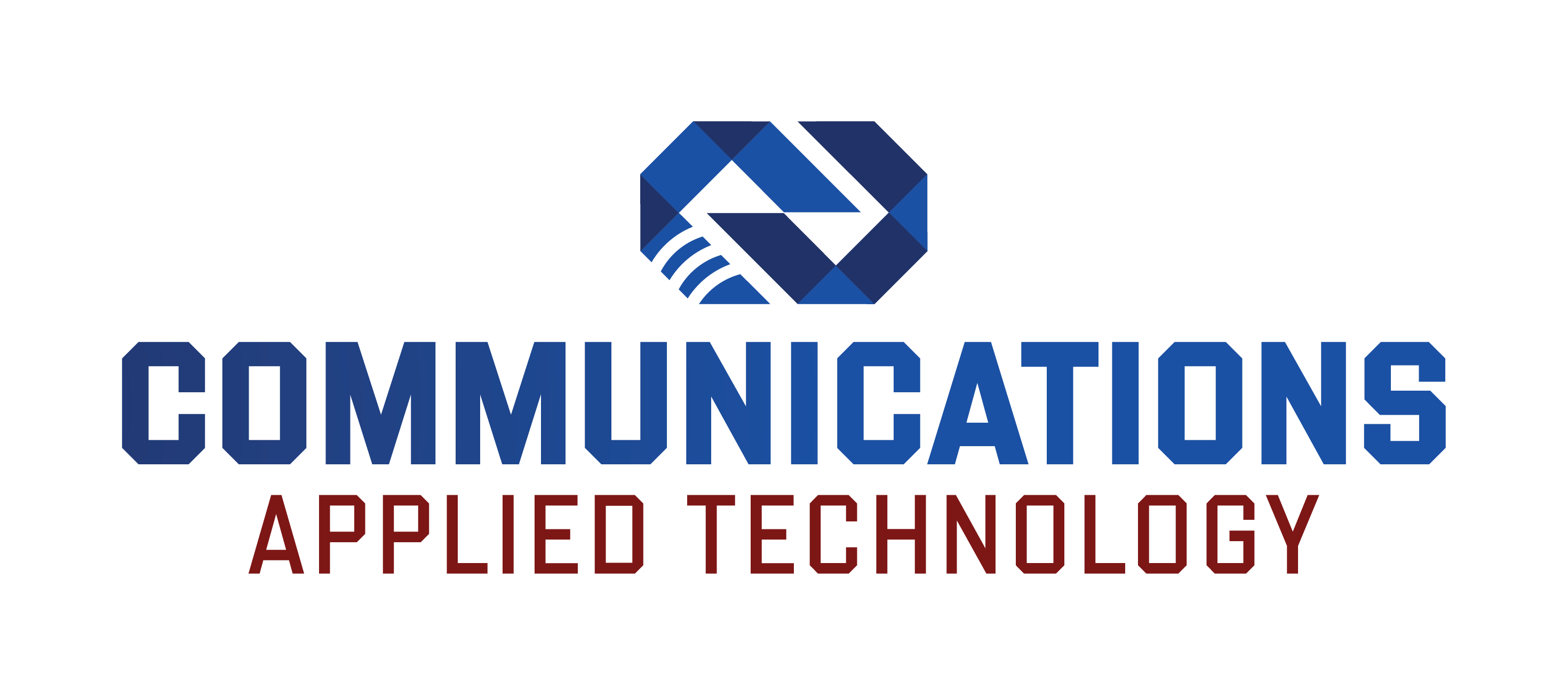 The Challenge
The Problem
The ICRI Advantage: Tactical and Cost-Effective
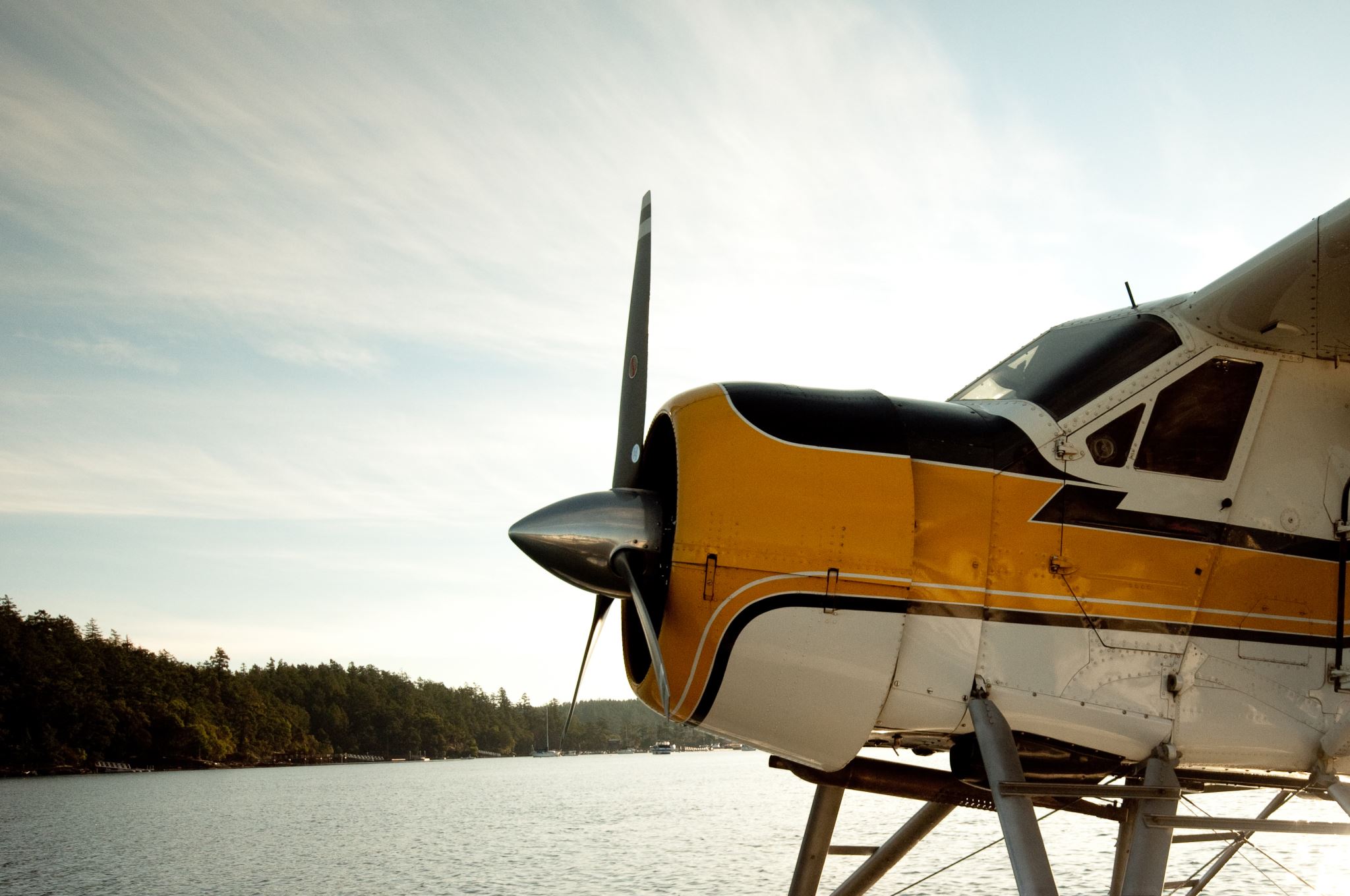 Example Use Case
A Pilatus aircraft conducting ISR transmits real-time updates to local police:
- Aircraft Crew: 'Suspect heading southwest.'
- Law Enforcement: 'Copy that, loud and clear.'

With the ICRI, clarity and coordination are assured.
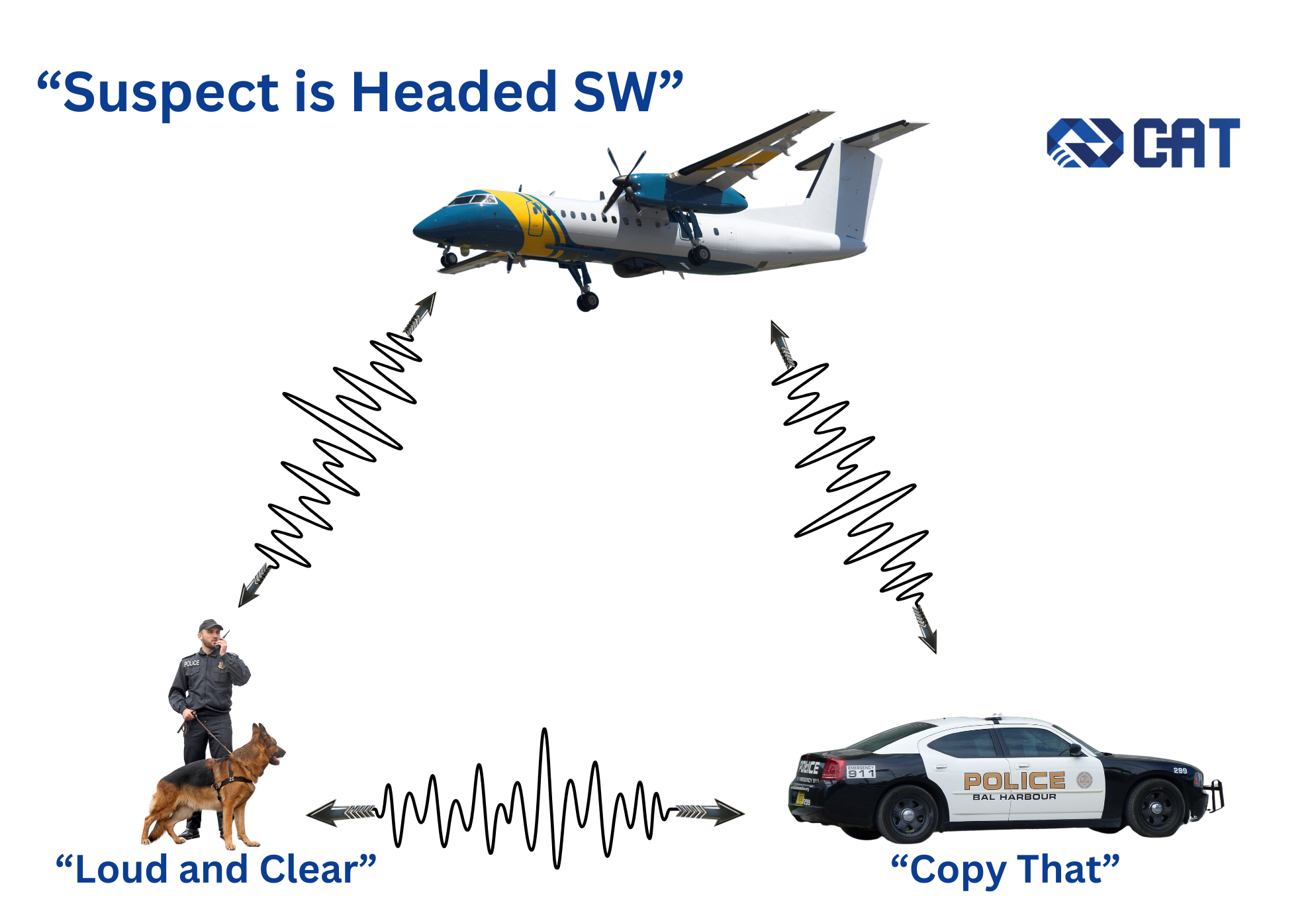 Connection Diagram
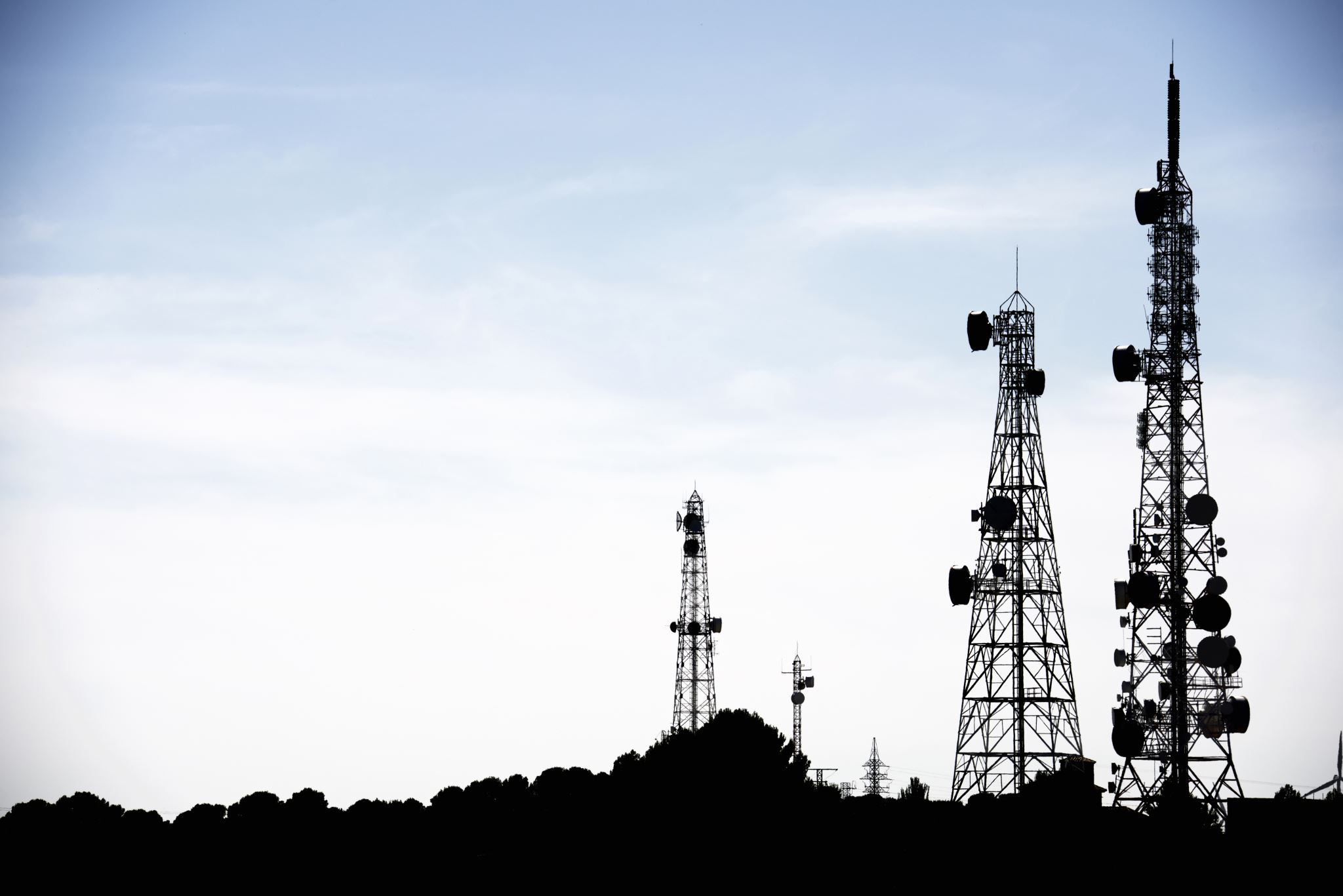 Displays 5 radios connected

Integrates public safety/military radios, satellite devices, encrypted systems, and cell networks. Supports Project 25 (P25) standards and connects IP-based MANET radios with traditional systems.

Deployable aboard aircraft or mobile command units.
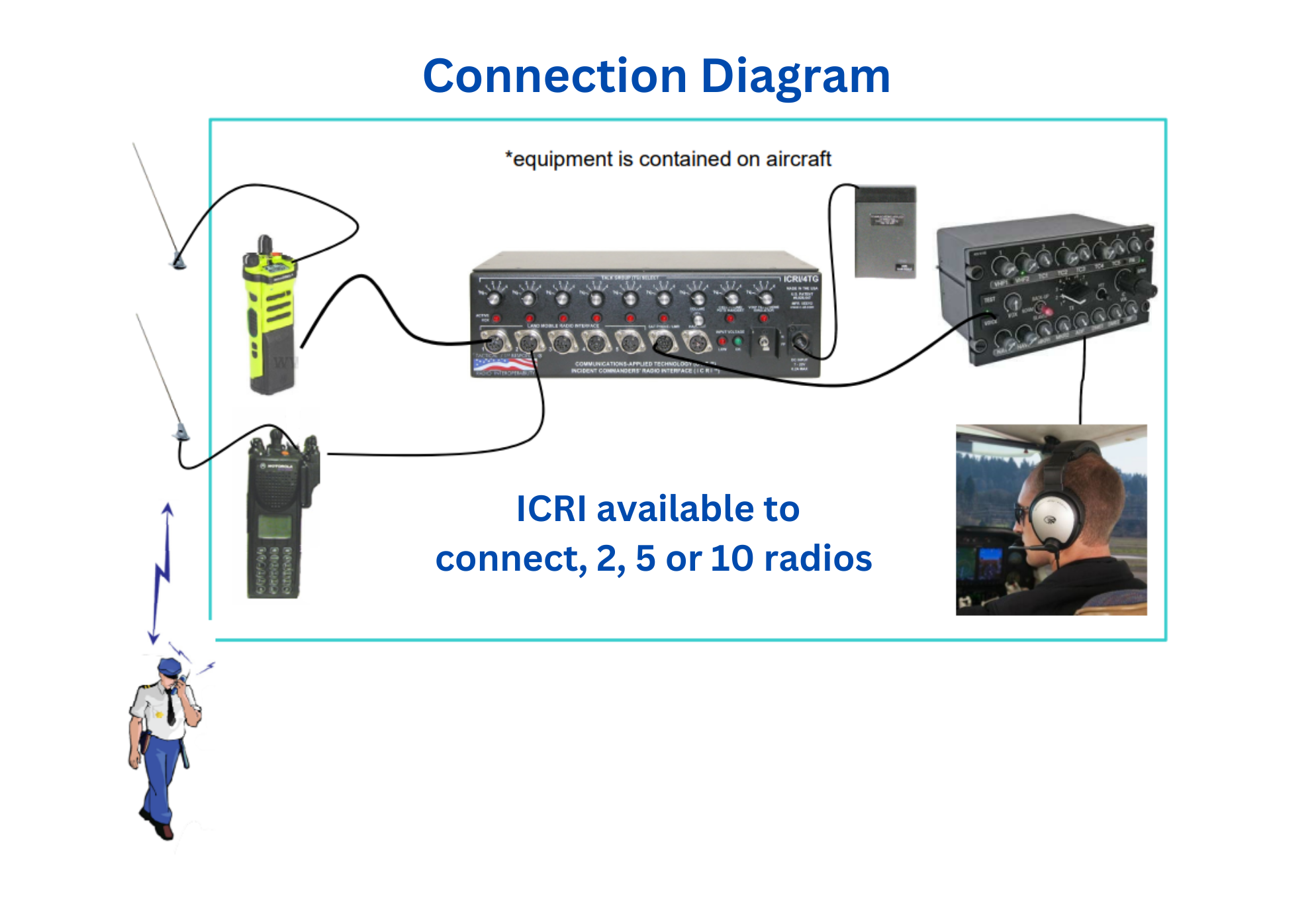 Compatible Systems
Requirements for Operation
Trusted by Leading Agencies
Commitment to Excellence
Contact Information
For more information or to schedule a demo, contact:
Perry Sandy
Communications-Applied Technology
11250 Roger Bacon Drive – Suite 14
Reston, VA 20190
703-481-0068
psandy@c-at.com
www.c-at.com
CAGE Code: 0EEY2, TIN 54-1215868